Кинематика
Др Сања Јанићевић
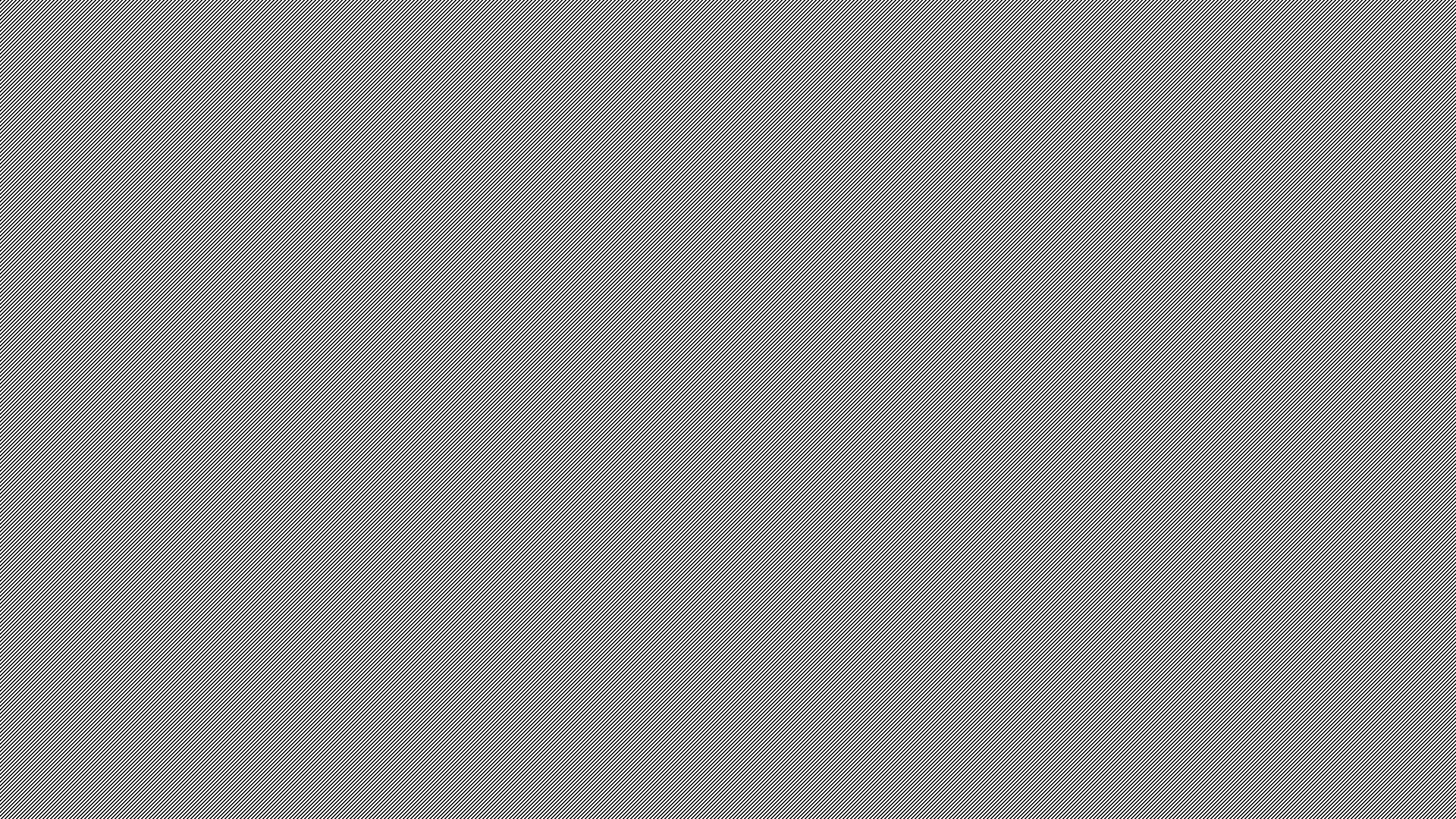 Механичко кретање
Средња и тренутна брзина. Закон слагања брзина
Убрзање
Равномерно и равномерно променљиво праволинијско кретање
Кретање са убрзањем g – вертикални, хоризонтални и коси хитац
Равномерно и равномерно променљиво кружно кретање 
Ротационо кретање
Садржај
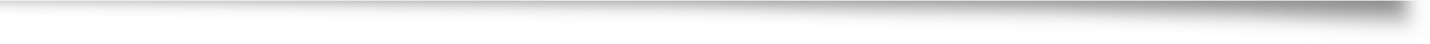 Механичко кретање
Област физике која проучава најједноставније облике кретања назива се механика. Најједноставнији облик кретања је механичко кретање које представља промену положаја једног тела у односу на друго у неком временском периоду.
Кинематика – изучава механичко кретање не узимајући у обзир узроке кретања
Динамика – проучава законе кретања и узроке
Тело у односу на које се посматра кретање других тела назива се упоредно или референтно тело.
Да би се лакше проучило механичко кретање тело се најчешће замењује једном тачком – материјална тачка. То је могуће у случајевима када тела прелазе пут много већи од својих димензија или ако се сви делићи (тачке) тела крећу на исти начин.
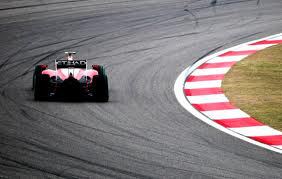 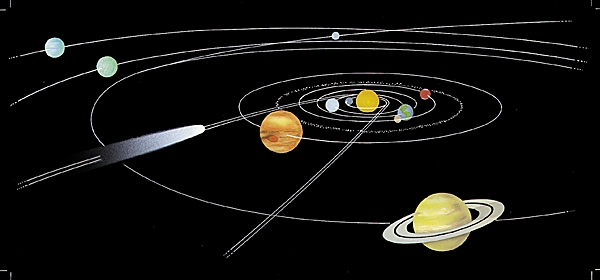 Механичко кретање
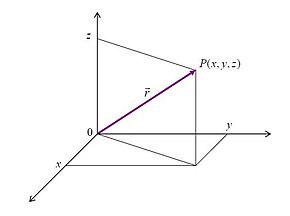 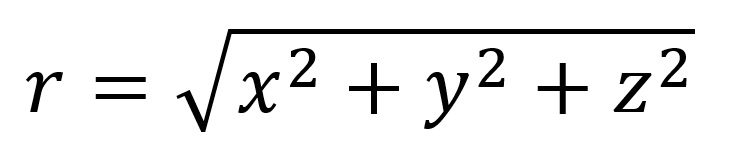 Механичко кретање
При кретању материјалне тачке мења се њен положај, а величина којом се та промена описује назива се вектор помераја. Вектор помераја показује правац и смер померања материјалне тачке.
Померај је најкраће растојање између почетног и крајњег положаја и не зависи од облика путање.
Путања је линија коју тело или материјална тачка описује током кретања од почетног до крајњег положаја у датом систему референције.
Пут је део путање који тело или материјална тачка пређе у одређеном временском интервалу.

Врсте кретања:
– према облику путање: праволинијско и криволинијско
– према дужини путева које тело пређе за исто време: равномерно и променљиво

Код равномерног праволинијског кретања се тело или материјална тачка креће сталном брзином. Код неравномерног праволинијског кретања се тело или материјална тачка креће различитим брзинама.
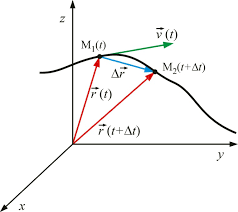 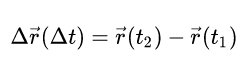 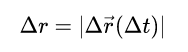 интензитет вектора помераја
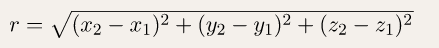 Средња и тренутна брзина
Средња брзина – количник укупног пређеног пута и укупног времена кретања.



Овако дефинисана средња брзина је скаларна величина на основу које не може да се одреди где се тело налазило и како се кретало у одређеном тренутку. 

Trенутна брзина као векторска величина дефинише се помоћу вектора помераја за који се материјална тачка помери у бесконачно малом интервалу времена. Mоже да се прикаже као средња брзина у веома малом интервалу. Најмањи временски интервал је бесконачно мали временски интервал.

Правац вектора тренутне брзине – тангента на путању у датој тачки
Смер вектора тренутне брзине – одређен смером кретања тела
Интензитет вектора тренутне брзине – једнак средњој брзини у бесконачно малом временском интервалу
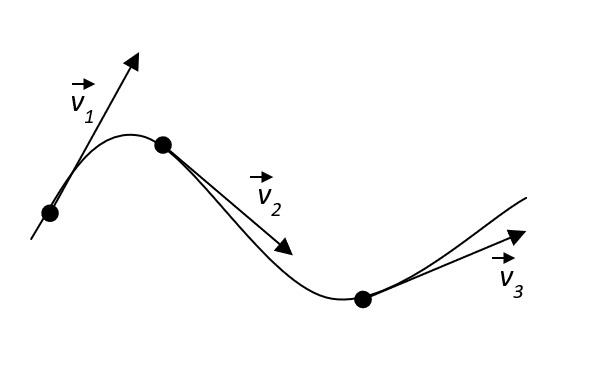 Јединица за средњу и тренутну брзину у SI систему је метар у секунди, m/s.
Слагање брзина
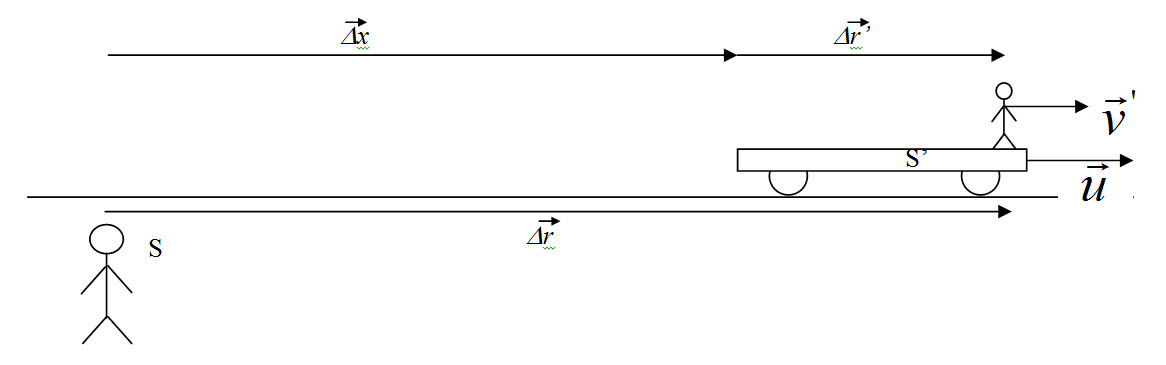 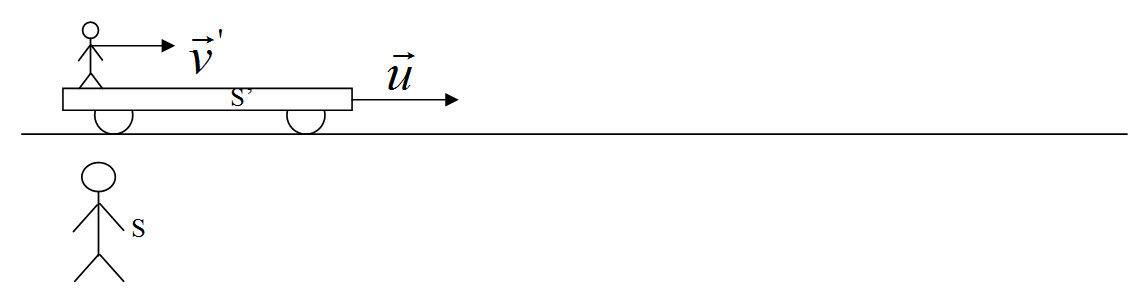 r – померај човека у односу на посматрача на перону (референтни систем S)
r’ – померај човека у односу на вагон (референтни систем S’)
x – померај вагона у односу на посматрача на перону (референтни систем S)
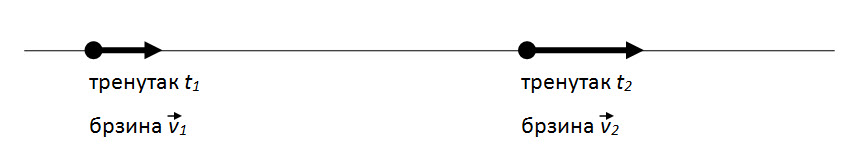 Убрзање
ПРОМЕНЉИВО КРЕТАЊЕ – у току кретања брзина се мења.
Тело у једнаким временским интервалима прелази различите
 путеве.
Средње убрзање је векторска величина и представља количник промене брзине и временског интервалa у којем је та промена настала. Вектор средњег убрзања има правац и смер као вектор промене брзине.
пример: променљиво кретање
	 	воз (полазак и заустављање)
		аутомобил (полазак, заустављање, претицање)
		атлетичар – у финишу трке повећава брзину, кад  
                                       прође кроз циљ успорава
Променљиво кретање може да буде:
равномерно променљиво – стално убрзање
неравномерно променљиво - променљиво убрзање
Јединица за убрзање
Убрзање
Равномерно променљиво кретање је променљиво кретање код кога се брзина равномерно мења (повећава или смањује).
На пример: у току сваке секунде кретања брзина се повећава за исту вредност.
брзина се равномерно увећава – равномерно убрзано кретање
брзина се равномерно смањује – равномерно успорено кретање
 
Најважнија карактеристика равномерно променљивог праволинијског кретања је да се убрзање не мења у току кретања.
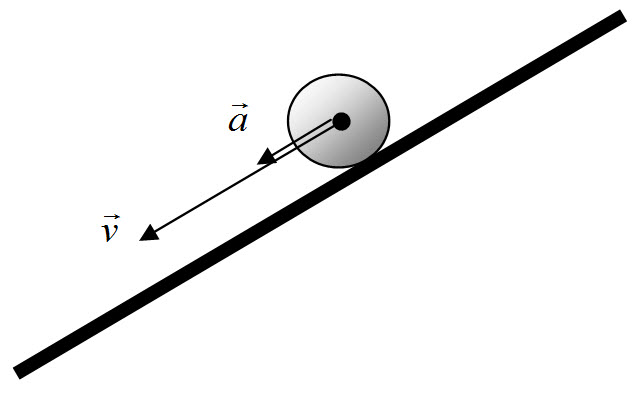 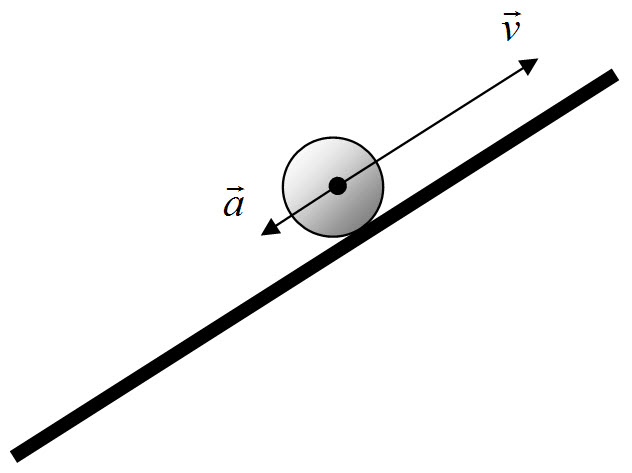 Убрзање
Криволинијско кретање
Да би одредили убрзање потребно је да одредимо промену брзине.
При криволинијском кретању брзина тела има правац тангенте на путању, па у току кретања долази промене правца вектора брзине. Према томе и ако је при криволинијском кретању интензитет брзине сталан, убрзање криволинијског кретања је различито од нуле. Узрок овог убрзања је промена брзине по правцу.
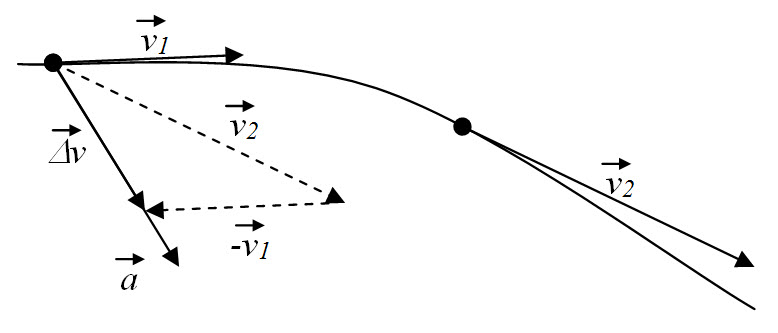 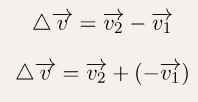 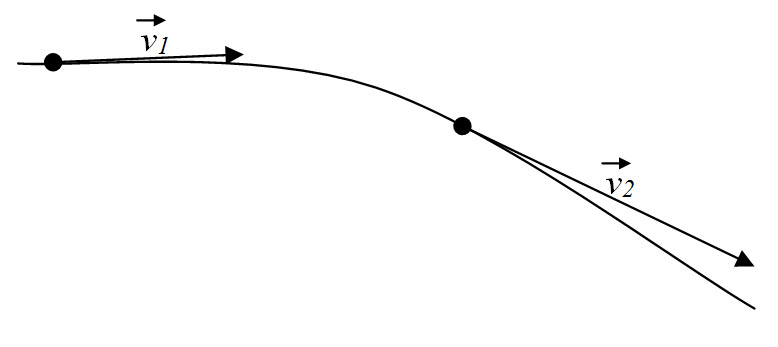 Убрзање
Вектор убрзања може да се разложи на две компоненте:
компонента у правцу тангенте и компонента нормална на тангенту (усмерена ка центру путање)
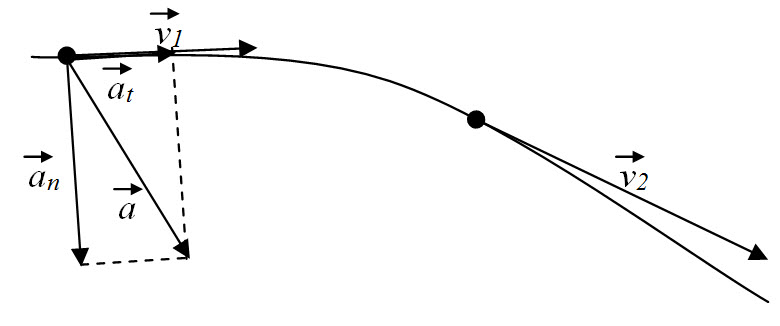 - тангенцијално убрзање – јавља се када се мења интензитет брзине
 - нормално убрзање – јавља се када се мења правац брзине (односно правац кретања)

Када убрзање нема тангенцијалну компоненту кретање је равномерно кружно (кретање по кружној путањи брзином сталног интензитета).
Када убрзање нема нормалну компоненту кретање је праволинијско.
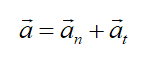 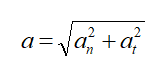 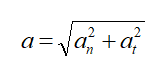 Равномерно и равномерно променљиво праволинијско кретање
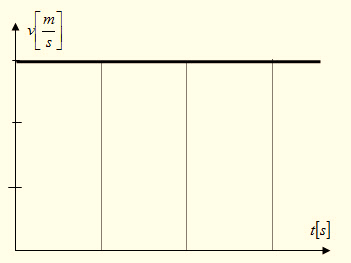 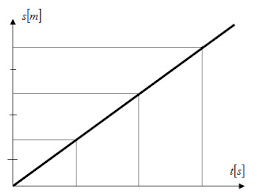 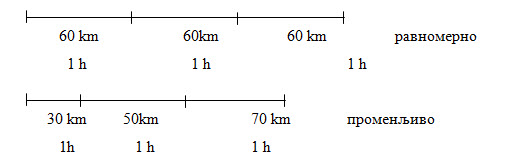 Равномерно и равномерно променљиво праволинијско кретање
Равномерно променљиво праволинијско кретање – кретање по правој линији са константним убрзањем.
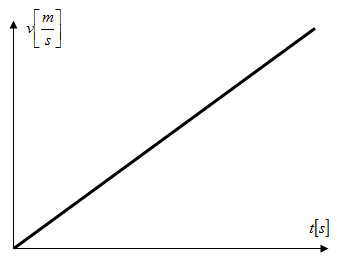 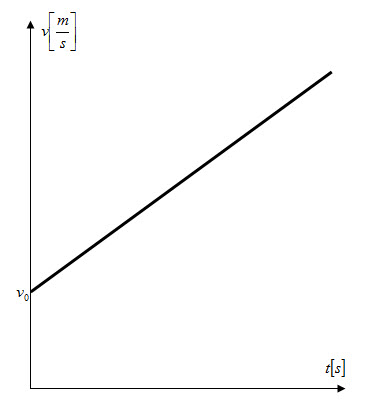 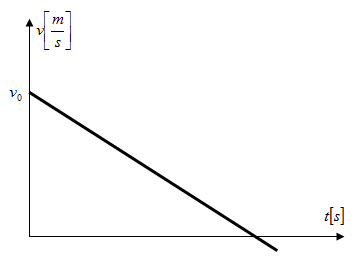 успорено 
са почетном брзином
убрзано 
са почетном брзином
убрзано 
без почетне брзине
Равномерно и равномерно променљиво праволинијско кретање
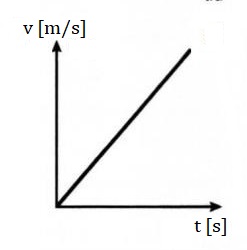 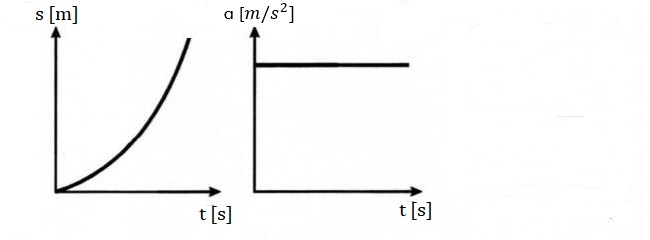 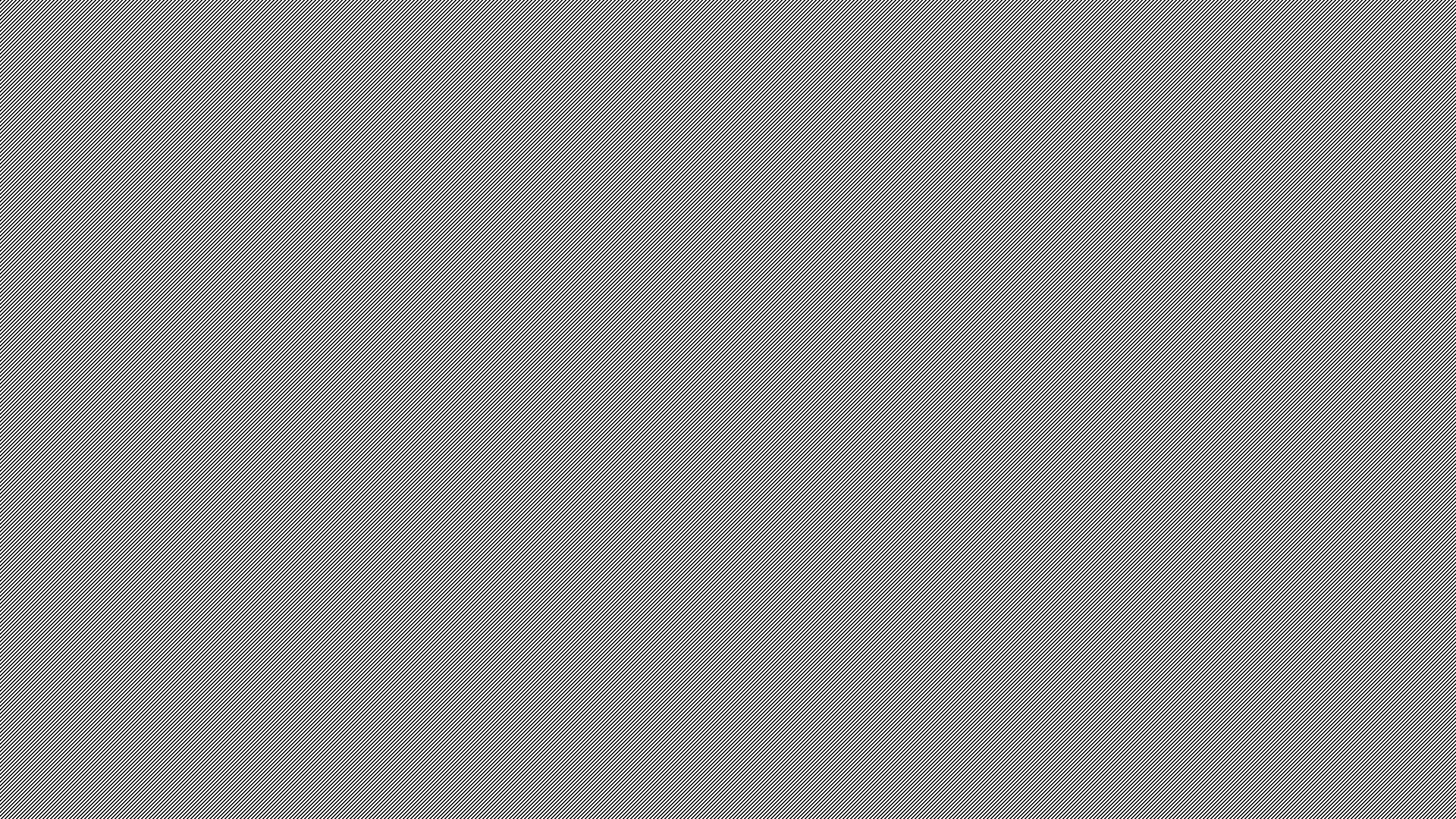 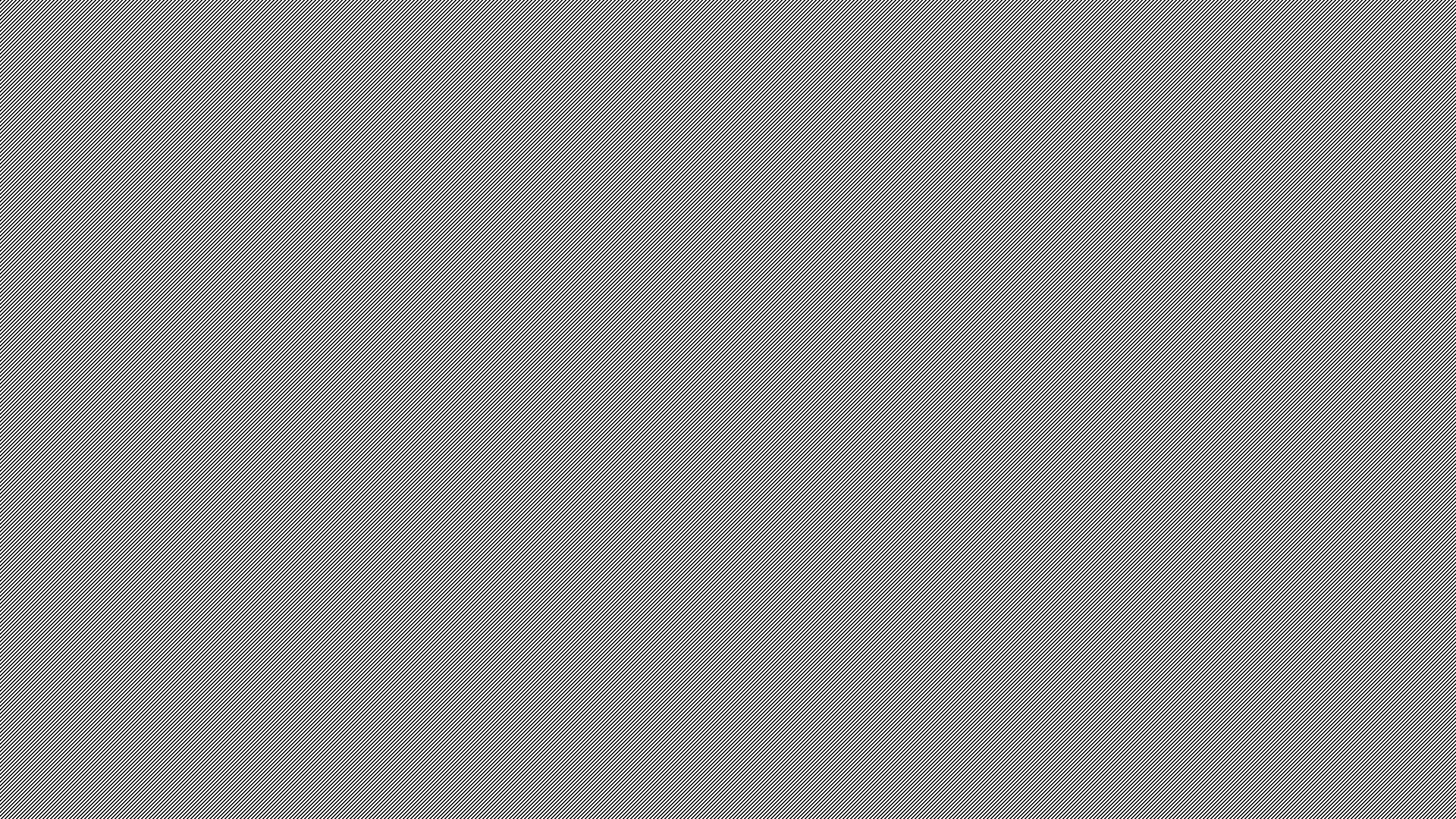 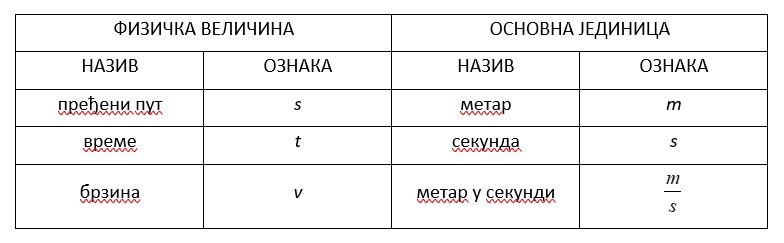 Равномерно и равномерно променљиво праволинијско кретање
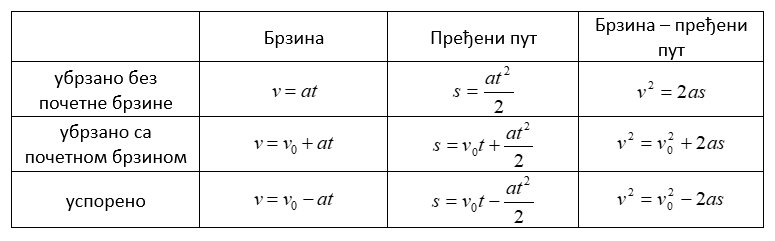 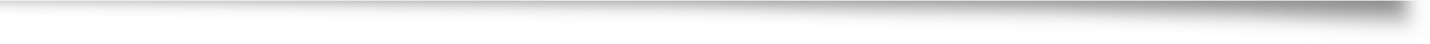 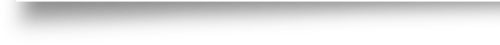 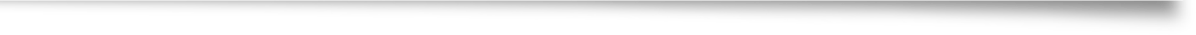 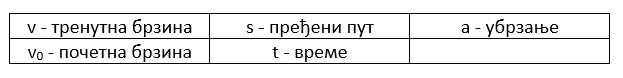 Облик путање и начин кретања у пољу Земљине теже зависи од брзине коју тело има у почетном тренутку
вертикални хитац                              хоризонтални хитац                                                       коси хитац
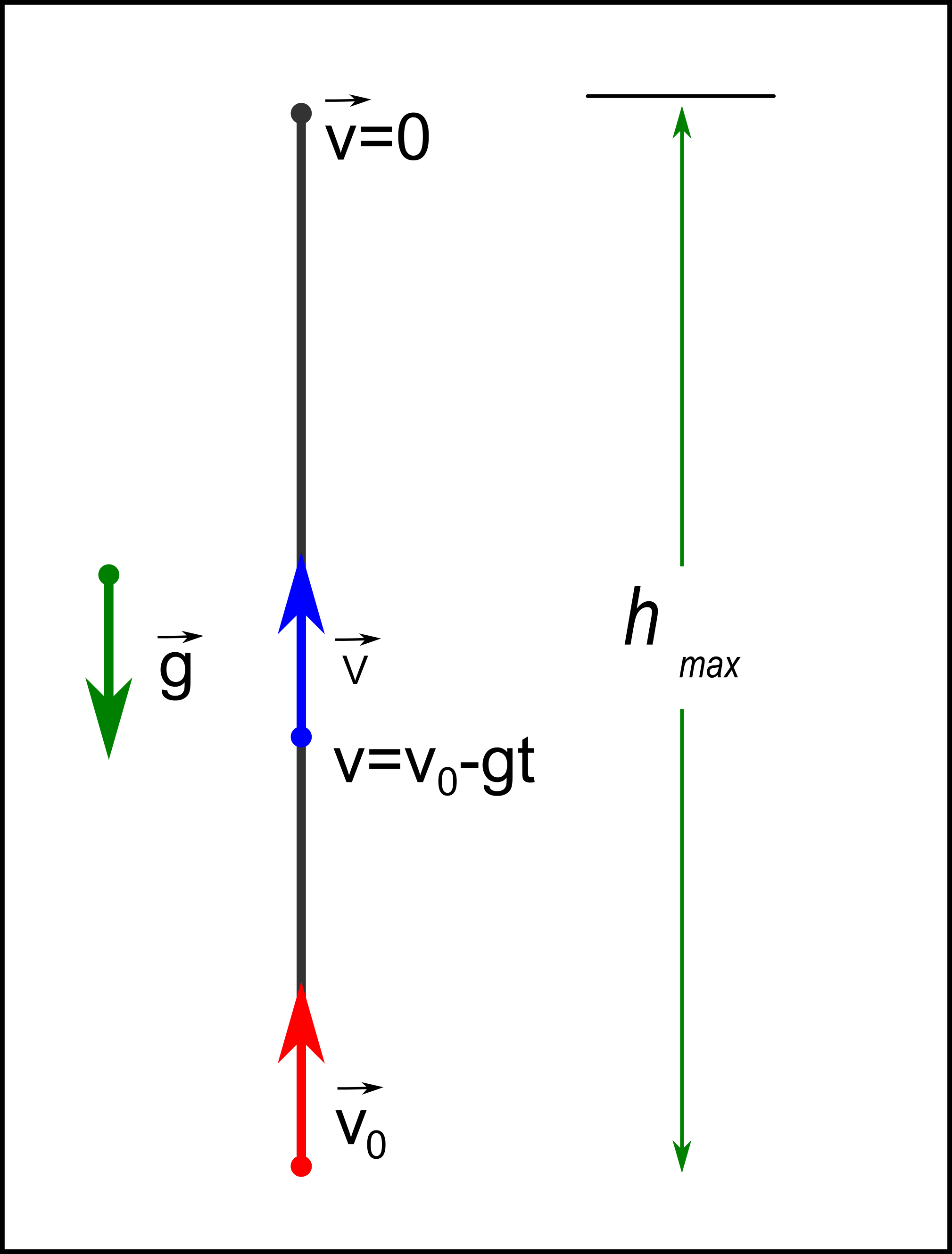 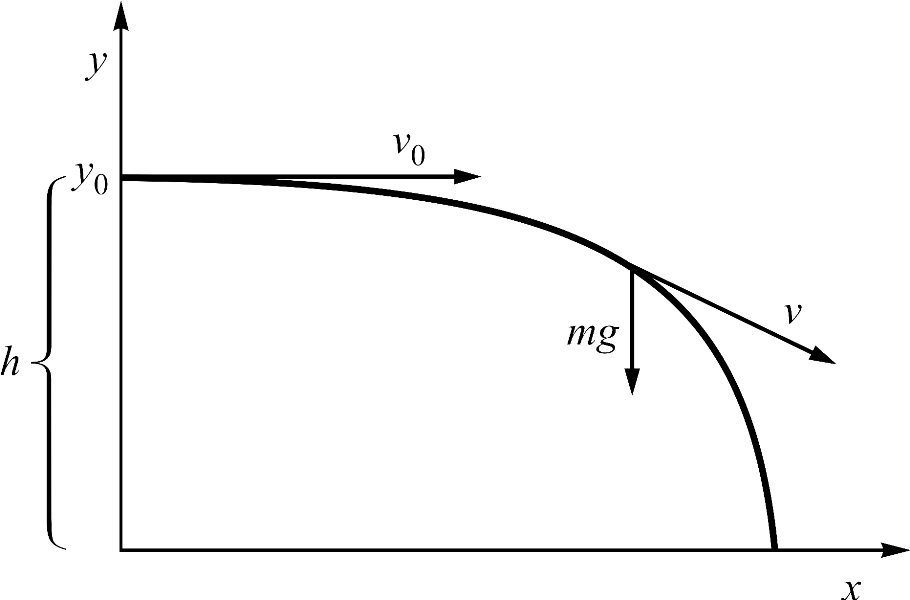 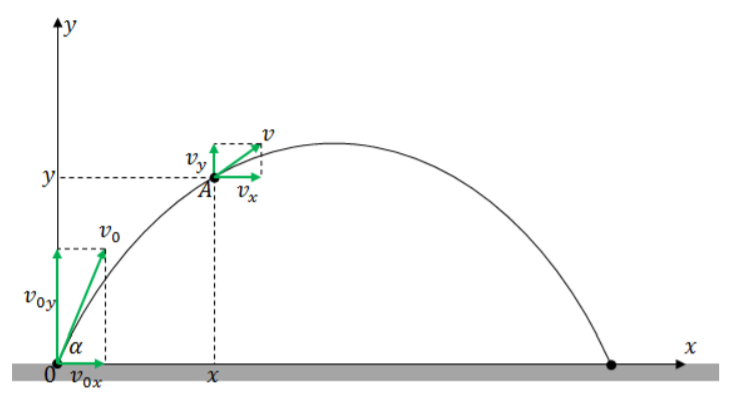 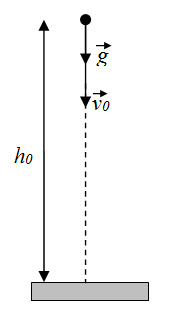 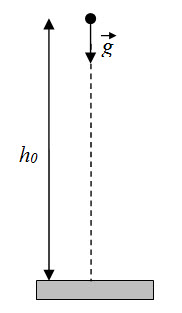 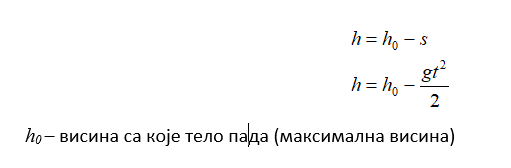 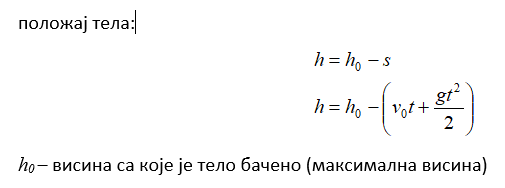 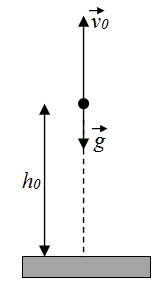 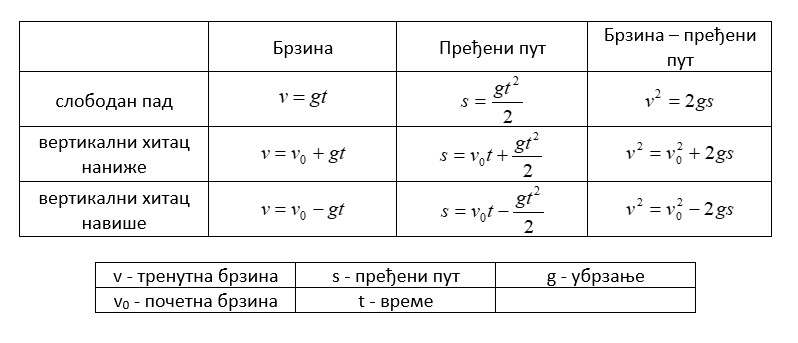 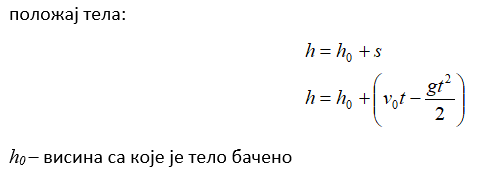 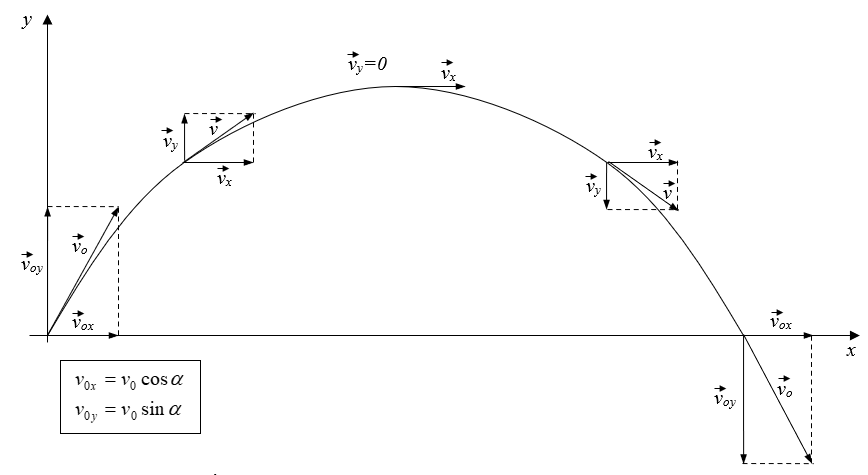 Коси хитац – кретање тела у пољу Земљине теже са почетном брзином која заклапа одређени угао са хоризонталном равни. 

Код косог хица у току кретања мења се правац и интензитет вектора тренутне брзине. 

Коси хитац може се поделити на два независна кретања: вертикално и хоризонтално.
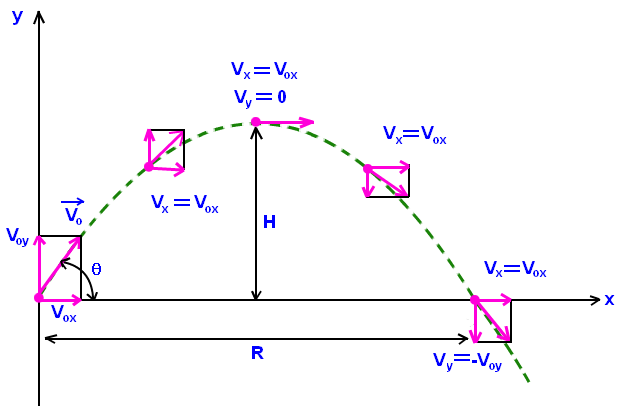 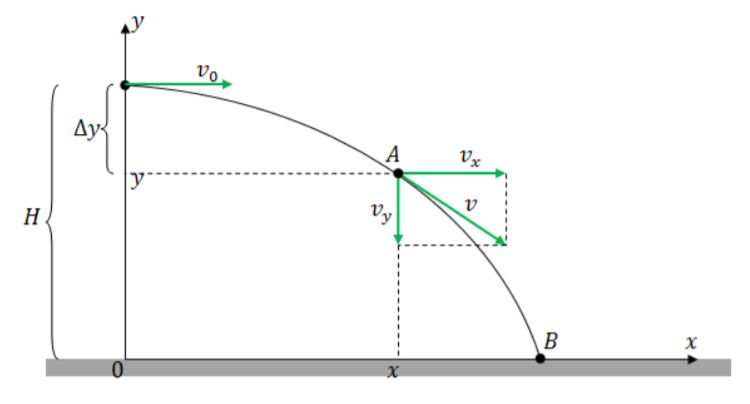 Равномерно кружно кретање
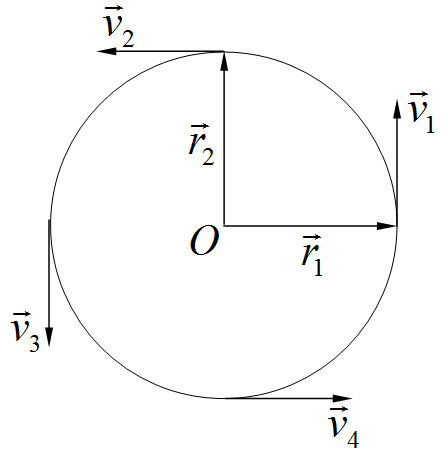 Ако се материјална тачка креће по кружници брзином сталног интензитета, такво кретање се назива равномерно кружно кретање.
За кружно кретање, период је време за које материјална тачка једном обиђе кружницу.
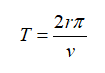 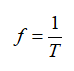 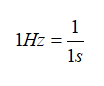 Равномерно променљиво кружно кретање материјалне тачке
Ако се материјална тачка креће по кружници брзином чији се интензитет равномерно мења, такво кретање се назива равномерно променљиво кружно кретање.
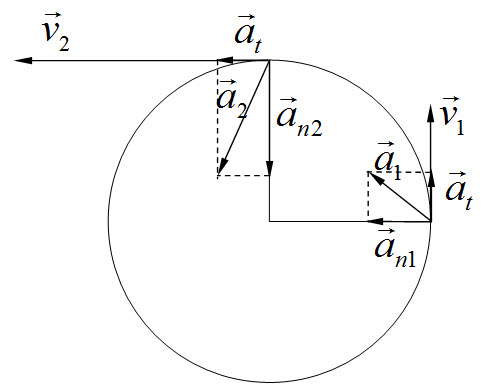 Пошто се при равномерно променљивом кружном кретању мења и бројна вредност (интензитет) брзине, постоји и нормално (центрипетално) и тангенцијално убрзање. Смер брзине и смер тангенцијалног убрзања се поклапају.
Ротационо кретање
Круто тело – тело које не мења облик и запремину под дејством других тела (силе), а растојање између било које две тачке тог тела остаје константно током кретања.

По начину кретања појединих тачака крутог тела кретање се може поделити на:

-транслаторно кретање - све тачке крутог тела крећу се на исти начин, а свака права 
која спаја две произвољне тачке крутог тела при кретању остаје паралелна самој себи, 
сви делићи крећу се на исти начин и описују исте путање, путање тачака су паралелне, 
за исто време прелазе исте путеве – брзине су им исте у случају променљивог кретања 
иста су и убрзања свих делића тела

-ротационо кретање - све тачке крутог тела описују кружнице чији центри припадају 
једној правој која је нормална на равни у којима леже те кружнице.
Оса ротације – права којој припадају центри свих кружница, при чему она може 
пролазити кроз тело, а може се налазити и ван њега.  

Угаоне кинематичке величине су: описани угао, угаони померај, угаона брзина, угаоно 
убрзање
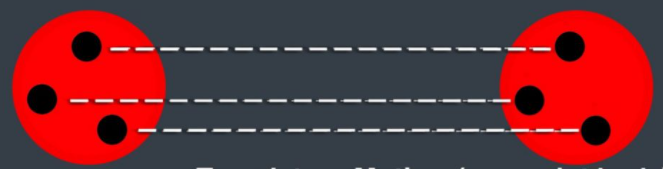 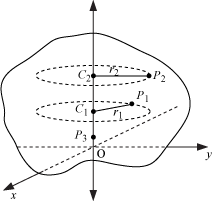 Ротационо кретање
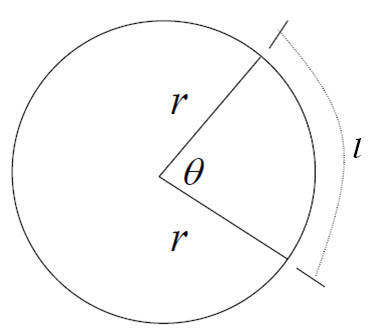 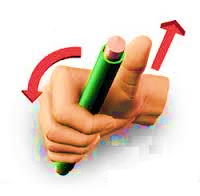 Јединица за угаони померај и описани угао је радијан (rad).
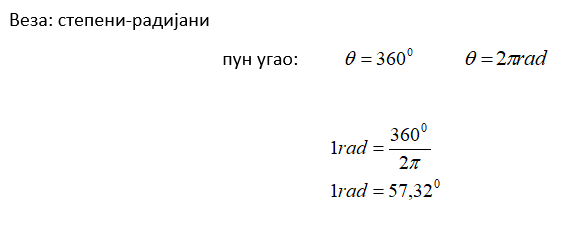 Ако је дужина лука једнака дужини полупречника кружнице тада је угаони померај 1 радијан.
Ротационо кретање
Ротационо кретање
Ротационо кретање
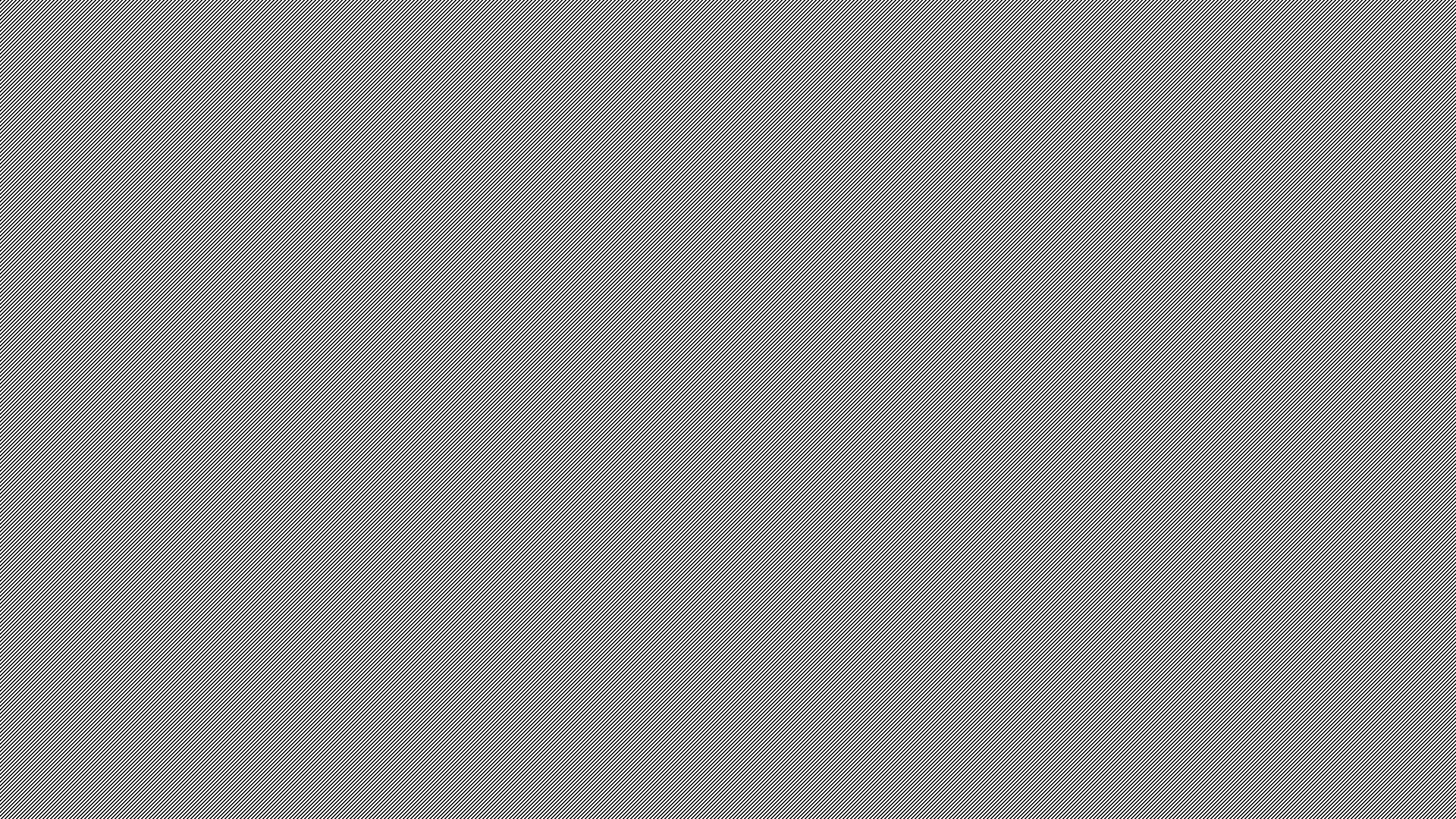 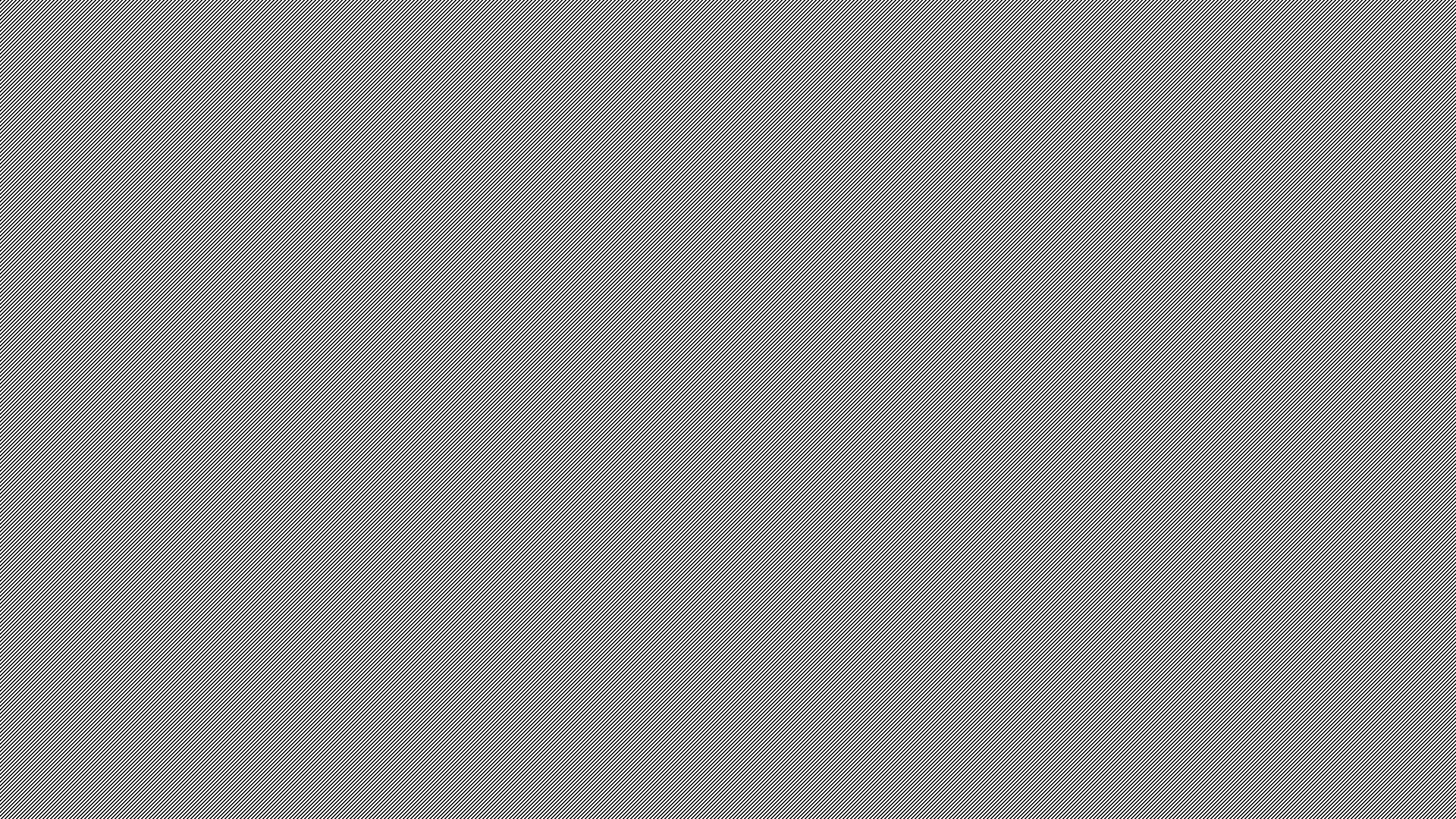 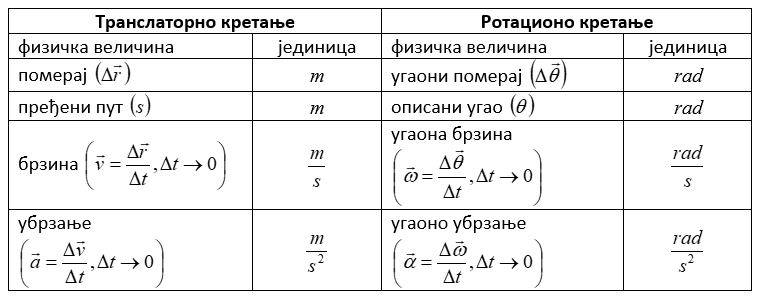 Транслаторно и ротационо кретање
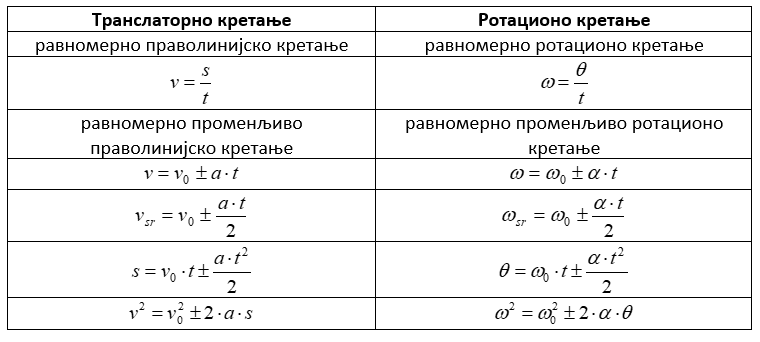 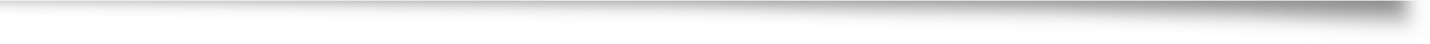 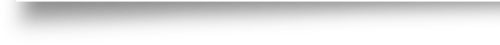 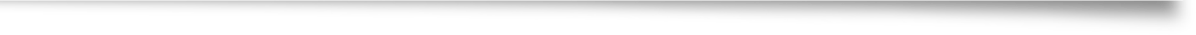 Примери
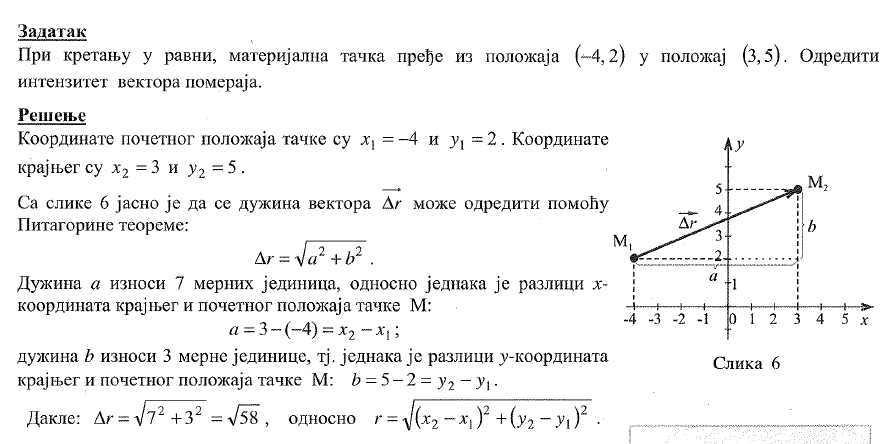 Примери
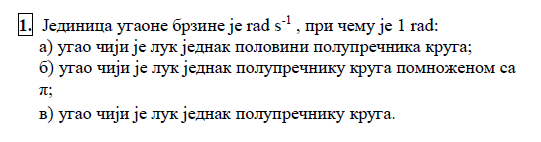 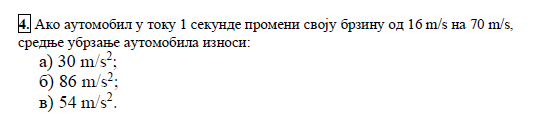 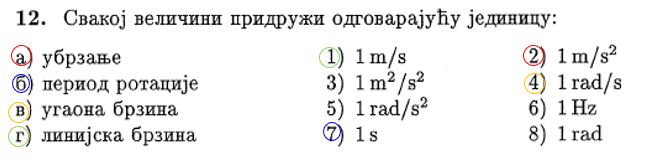 Примери
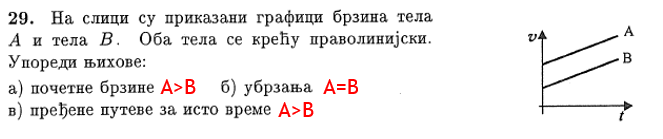 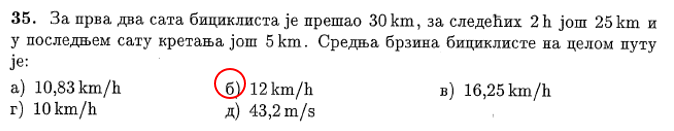 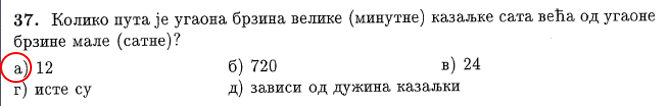 Примери
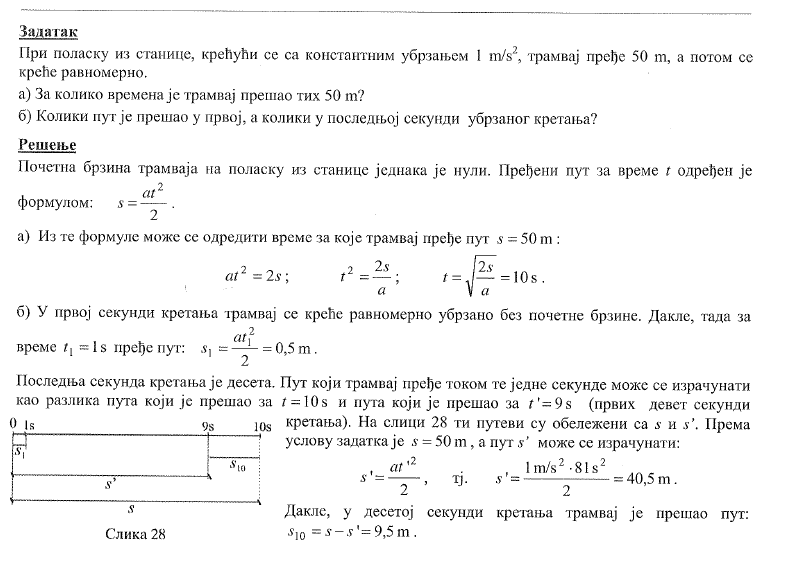 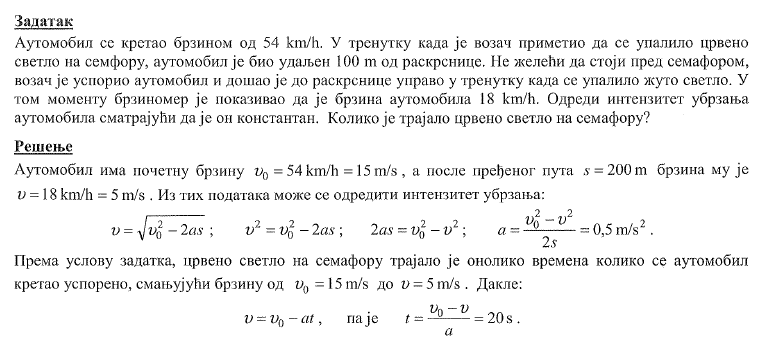 Примери
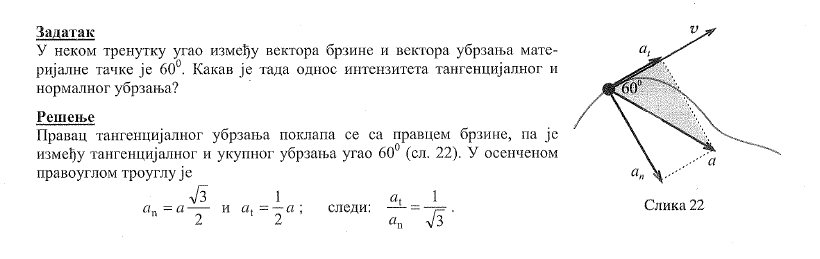 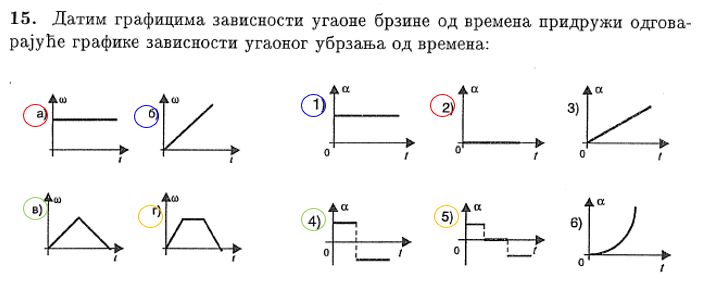 Примери
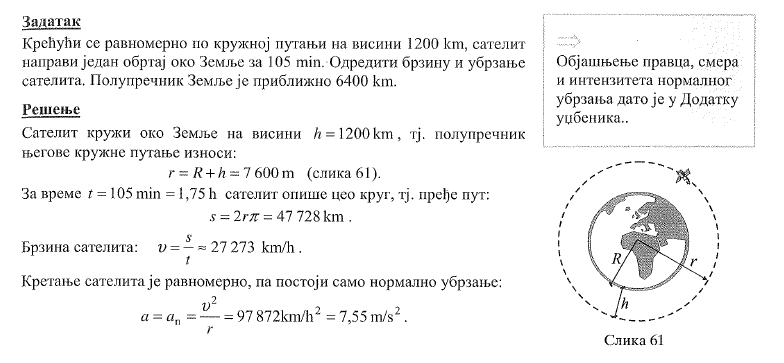 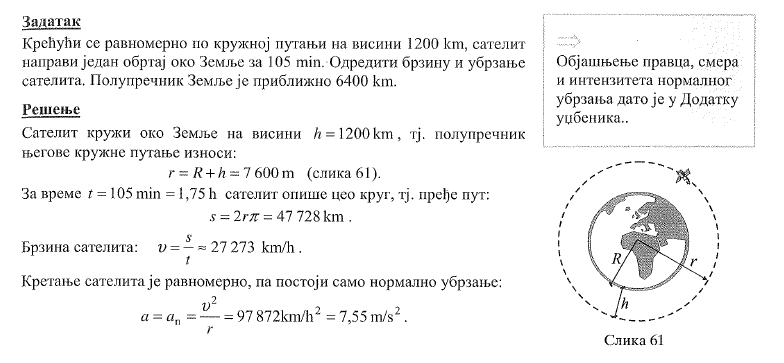 Примери
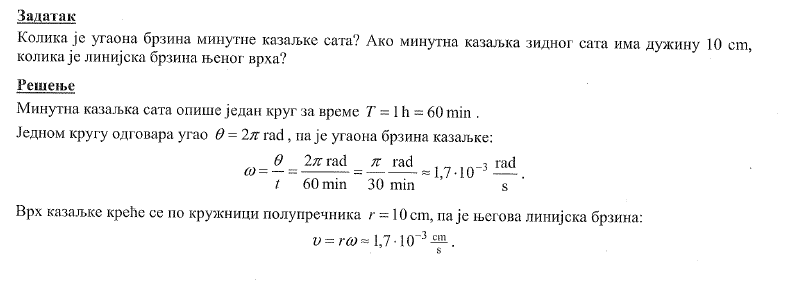 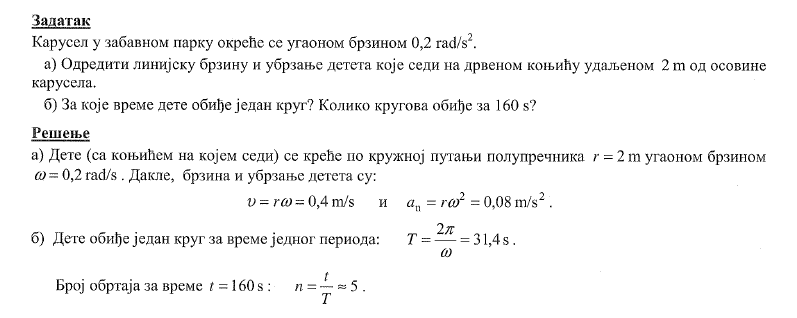 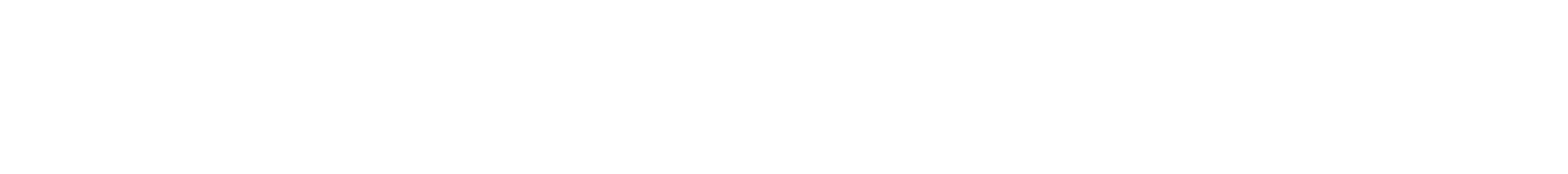 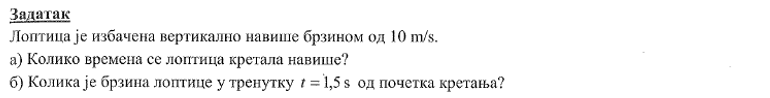 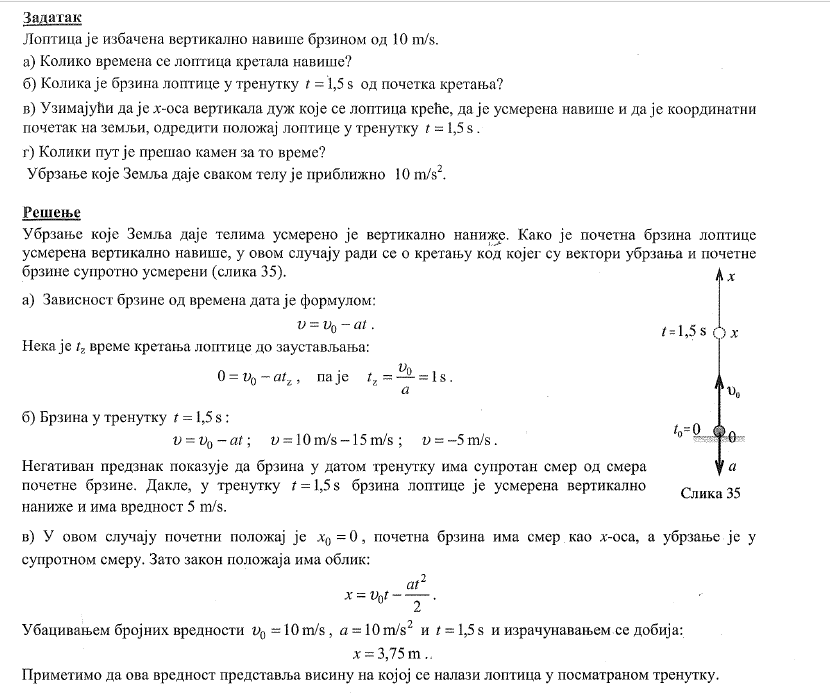 Примери
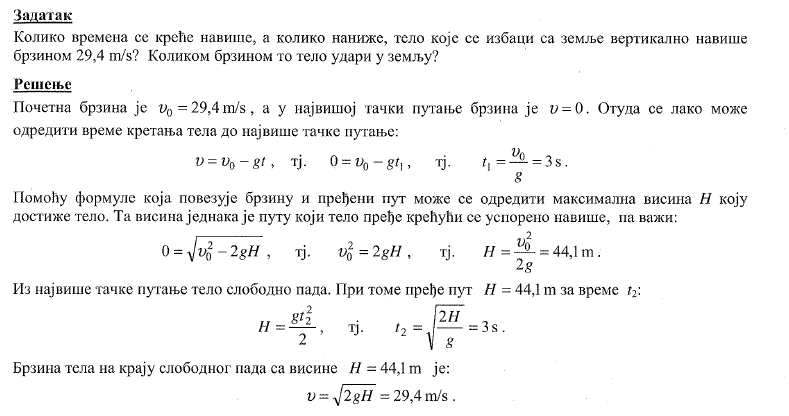